Application Form (Call for video content for EXPO VISION)
Name of applicant/ applicant group
[day of week], [date] [month], 20●●
エントリー情報の記入について
Entry Information
2
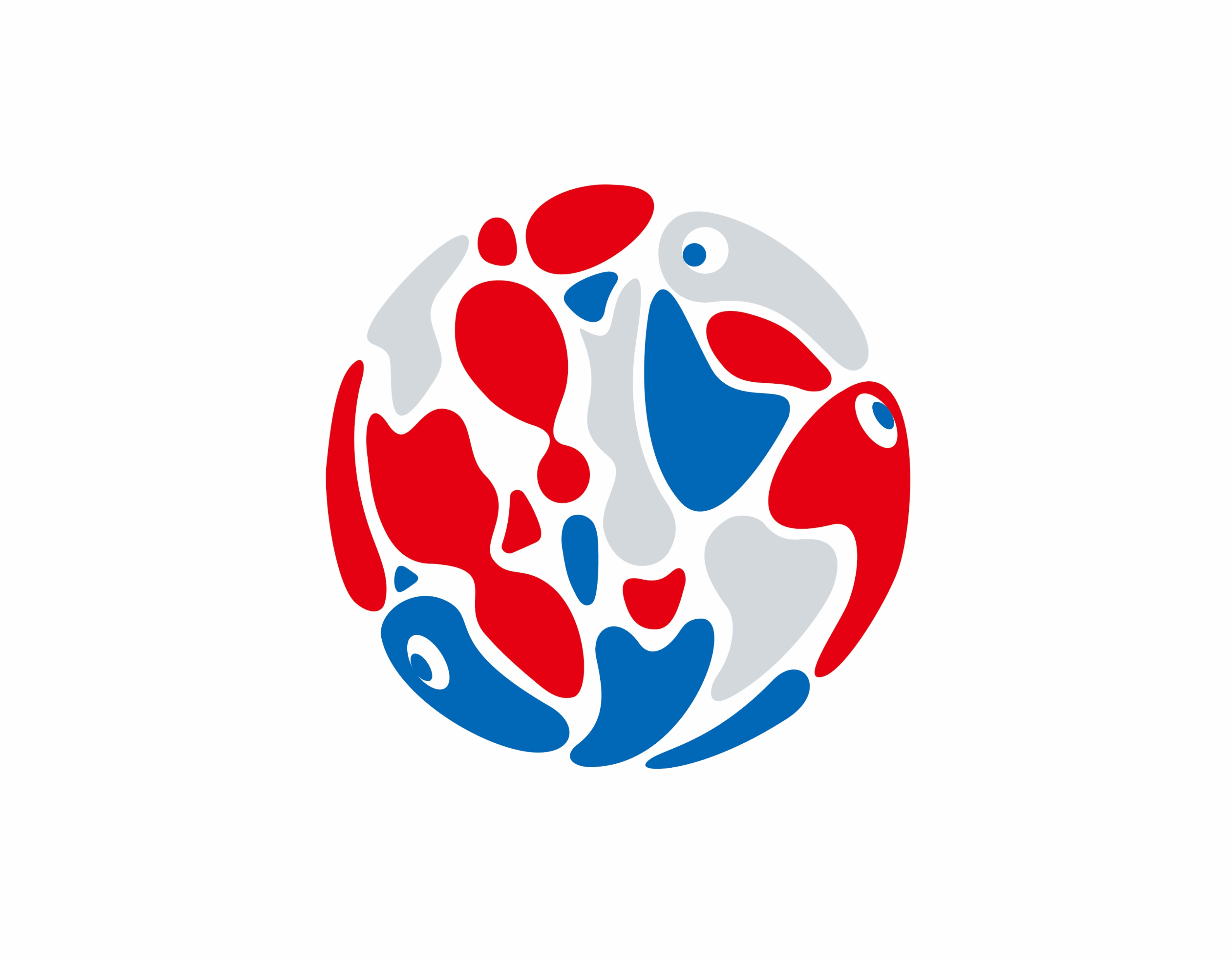 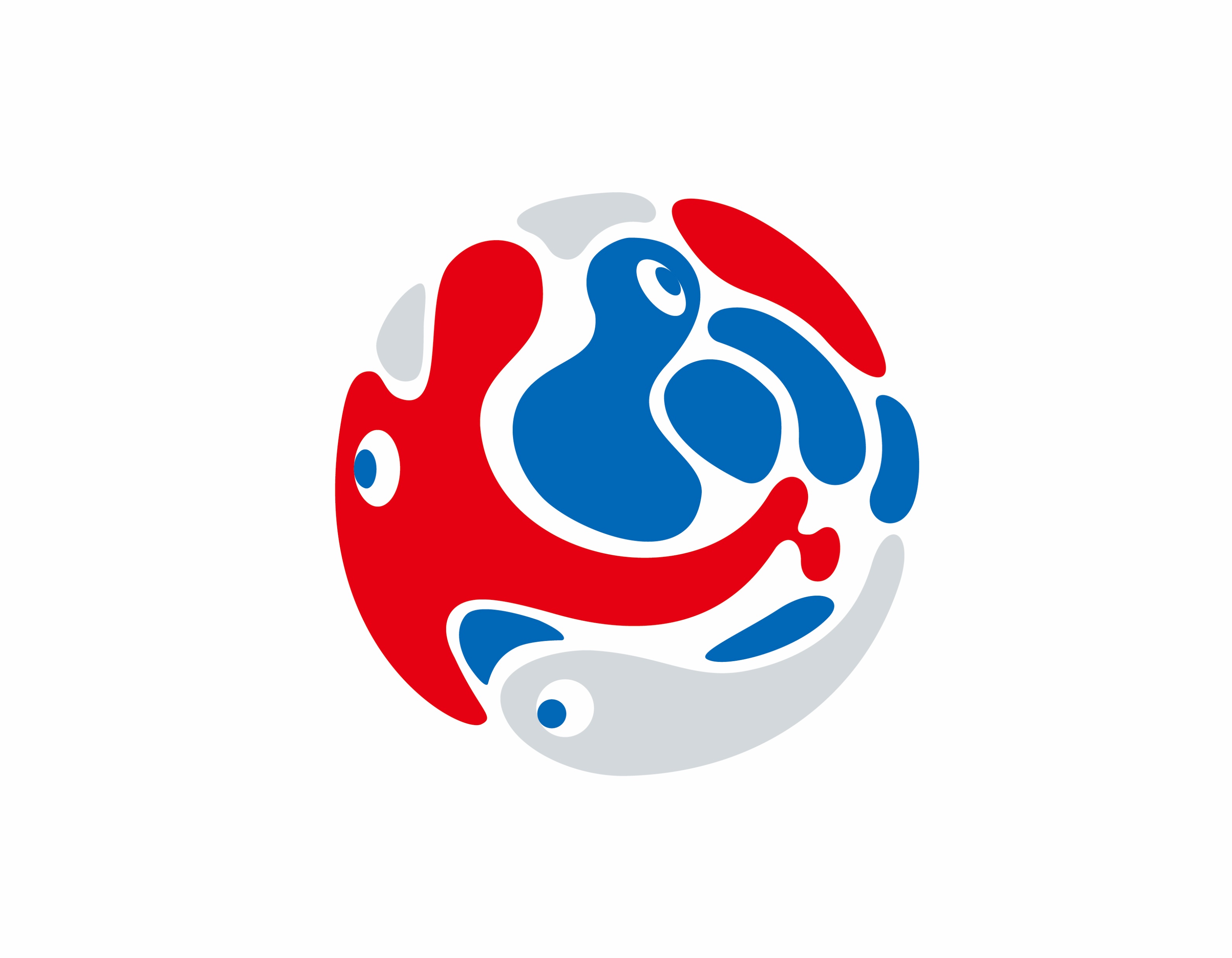 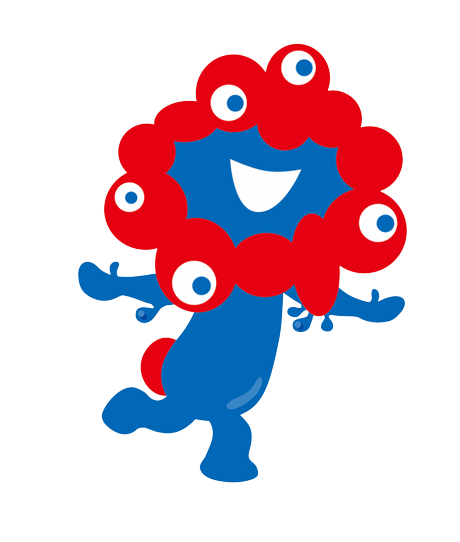 Statement of Purpose of Video Production
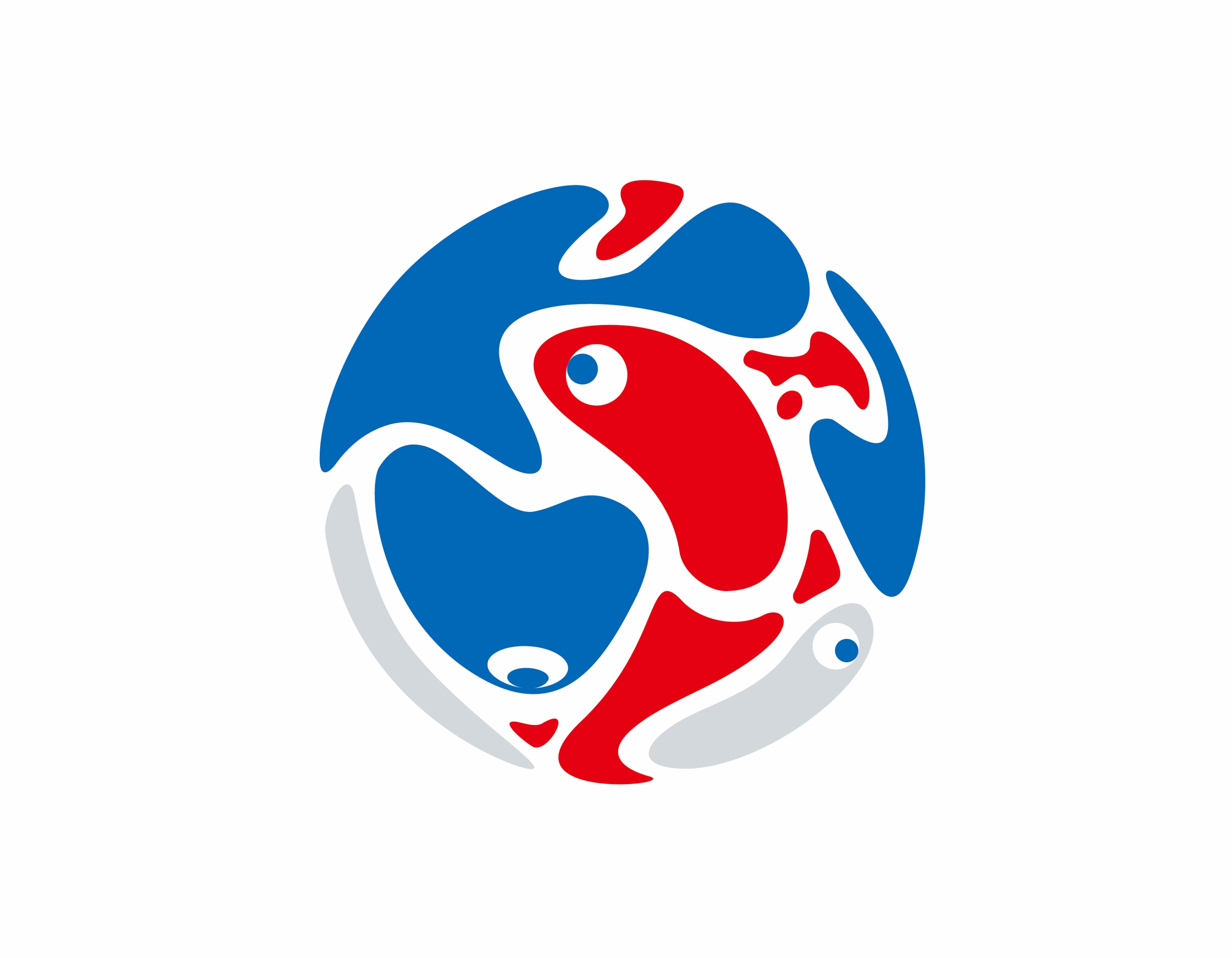 CONFIDENTIAL
Points to Note When Preparing Your Statement of Purpose
■Content Being Sought
* Please take note of the following items and enter your Statement of Purpose on the next page.
Videos should represent or be related to the Expo’s theme, “Designing Future Society for Our Lives.”
In addition, videos should feature one or more of the following:
Contribution to the SDGs (environmental measures, human rights, etc.)
High-quality art content (traditional performing arts, regional attraction promotion, etc.)
Japanese and international cultures and subcultures
Advanced creativity
Other themes that are in line with the purpose of the screening.
■Important Points to Note
(i)  The theme and content of submitted videos must appropriate for the Expo and relatable to many people from around the world.
(ii) The videos should make visitors want to visit the EXPO Arena and create a sense of anticipation and excitement for those relaxing on the lawn of the EXPO Arena.
(iii) The videos should incorporate as much cutting-edge creative expression as possible.
(iv) The videos should not be a corporate commercial or contain overly commercial content.
The videos must not infringe the copyright or portrait rights of others.
 The videos must be intended to be shown repeatedly during the Expo.
5
Statement of Purpose of Video Production (you may enter multiple pages)
◇Title of Video
◇Please describe the main themes and key points of your video content.
   Please include images and diagrams if you have any.
Free space　*Please fill in more pages if it does not fit in the box.
6
(Continued from previous page)Additional Points
Free space　*Please fill in more pages if it does not fit in the box.
7
Other appeal points
◇Please describe any past achievements or any other points that you wish to highlight to strengthen your application.
8